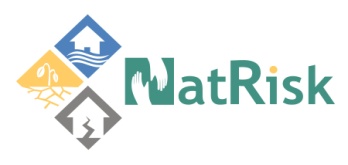 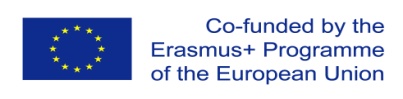 Development of master curricula for natural disasters risk management in Western Balkan countries
WP4  presentation  (Implementation  of 
developed  master  curricula  and 
trainings) - Coordinator: UNSA
Prof.dr Emina Hadžić
University of Sarajevo
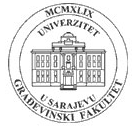 Kick-off meeting/ 16th December 2016.
Project number:  573806-EPP-1-2016-1-RS-EPPKA2-CBHE-JP
 
"This project has been funded with support from the European Commission. This publication reflects the views only of the author, and the Commission cannot be held responsible for any use which may be made of the information contained therein"
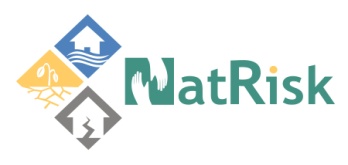 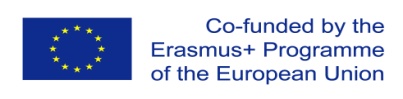 Development of master curricula for natural disasters risk management in Western Balkan countries
WP4  presentation  (Implementation  of 
developed  master  curricula  and 
trainings) - Coordinator: UNSA
Prof.dr Emina Hadžić
University of Sarajevo
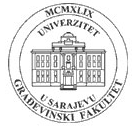 Kick-off meeting/ 16th December 2016.
Project number:  573806-EPP-1-2016-1-RS-EPPKA2-CBHE-JP
 
"This project has been funded with support from the European Commission. This publication reflects the views only of the author, and the Commission cannot be held responsible for any use which may be made of the information contained therein"
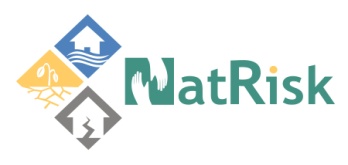 Development of master curricula for natural disasters risk management in Western Balkan countries
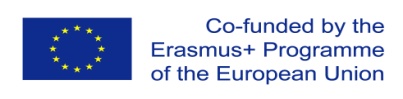 Activities
3
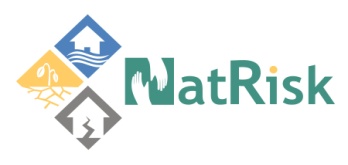 Development of master curricula for natural disasters risk management in Western Balkan countries
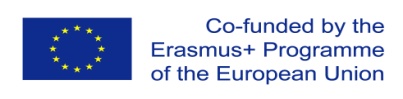 Assumptions:
- Students are interested in master studies in the field of risk management of natural   disasters.
- Accreditation of curricula completed.
- Representatives from public sector and citizens are interested for trainings.
Risks:
- Incompatibility of duration of master studies with the present state
- The accreditation process delays.
- The cooperation protocols with partners from public sector signed but not respected.
4
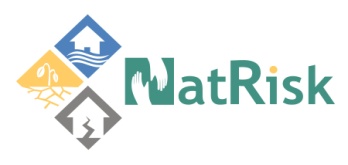 Development of master curricula for natural disasters risk management in Western Balkan countries
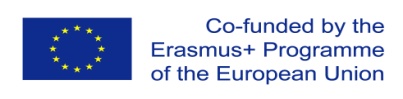 Description of WP 4
In this WP students will enrol to master studies in the field of risk management of natural disasters. The enrolment will be conducted according to the legal WB HEIs procedures with precise definition of the enrolment conditions. 
The studies will comprise teaching, learning, exercising, evaluation and examinations. During this process students will have opportunity learn in the newly formed and equipped laboratories.
Certain number of students from each WB HEI will visit EU partner HEIs, attend lectures and compare their acquired knowledge with the knowledge and skills of colleagues from EU. 
Self-evaluation on quality of master curricula will be regularly performed
To the newly enrolled students will be offered student internships at the WB partner institutions andwithin the entities from public sector. 
The number of ECTS for this activity will be harmonised with international recommendation and National accreditation body rules.
5
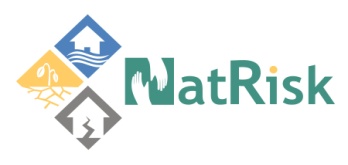 Development of master curricula for natural disasters risk management in Western Balkan countries
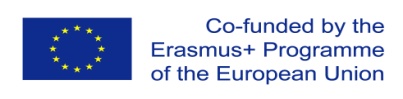 Description of WP 4
The educational trainings will be organized for citizens and public sector in the field of risk management of natural disasters with aim to raise awareness about risks of natural disasters. 
Self-evaluation of the trainings’ quality is planned.
The participants will be informed by online media and newspaper about the terms and contents of trainings. 
The trainings for citizens and public sector in NDRM will be delivered in the centers for lifelong learning at universities (where it is applicable) and the certificate of acquiring the key skills in NDRM will be issued at the end of training completion.
6
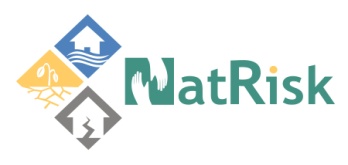 Development of master curricula for natural disasters risk management in Western Balkan countries
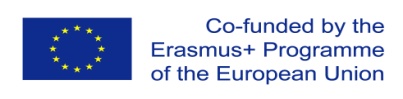 Tasks
- Enrolment of students to master studies.
- Implementation of master study programmes.
- Quality monitoring of the master programmes will be conducted.
- Providing and implementation of the students' internship.
- Implementation of trainings for citizens and public sector.
- Self-evaluation of the trainings.
7
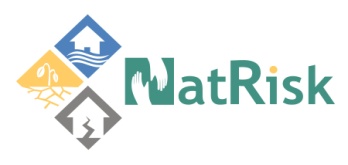 Development of master curricula for natural disasters risk management in Western Balkan countries
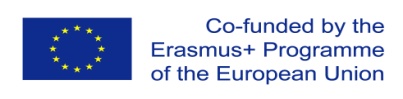 Deliverables/results/outcomes
8
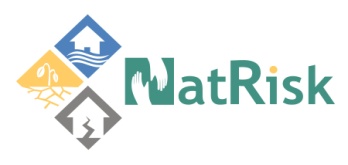 Development of master curricula for natural disasters risk management in Western Balkan countries
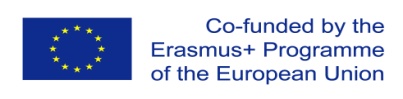 Deliverables/results/outcomes
9
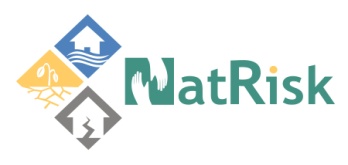 Development of master curricula for natural disasters risk management in Western Balkan countries
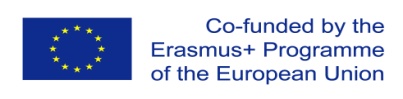 Deliverables/results/outcomes
10
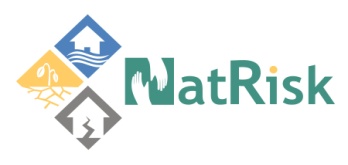 Development of master curricula for natural disasters risk management in Western Balkan countries
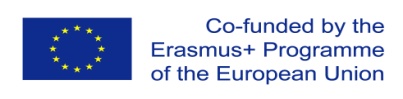 Deliverables/results/outcomes
11
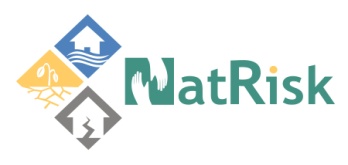 Development of master curricula for natural disasters risk management in Western Balkan countries
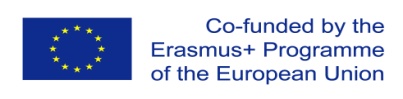 Deliverables/results/outcomes
12
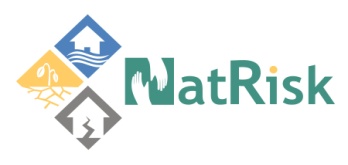 Development of master curricula for natural disasters risk management in Western Balkan countries
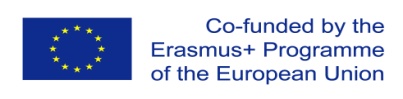 Deliverables/results/outcomes
13
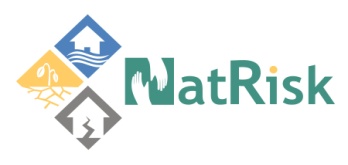 Development of master curricula for natural disasters risk management in Western Balkan countries
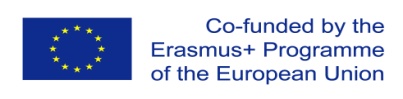 Deliverables/results/outcomes
14